Název slidu
Xxz xyzsflsfkf lsfkljflsfsfjflf.
Ablck kfdlk slfjls sl skfls.
Bsfkslfs slfksfls lfsfjslsfls
Název slidu
Xxz xyzsflsfkf lsfkljflsfsfjflf.
Ablck kfdlk slfjls sl skfls.
Bsfkslfs slfksfls lfsfjslsfls
Název slidu
Xxz xyzsflsfkf lsfkljflsfsfjflf.
Ablck kfdlk slfjls sl skfls.
Bsfkslfs slfksfls lfsfjslsfls
Název slidu
Xxz xyzsflsfkf lsfkljflsfsfjflf.
Ablck kfdlk slfjls sl skfls.
Bsfkslfs slfksfls lfsfjslsfls
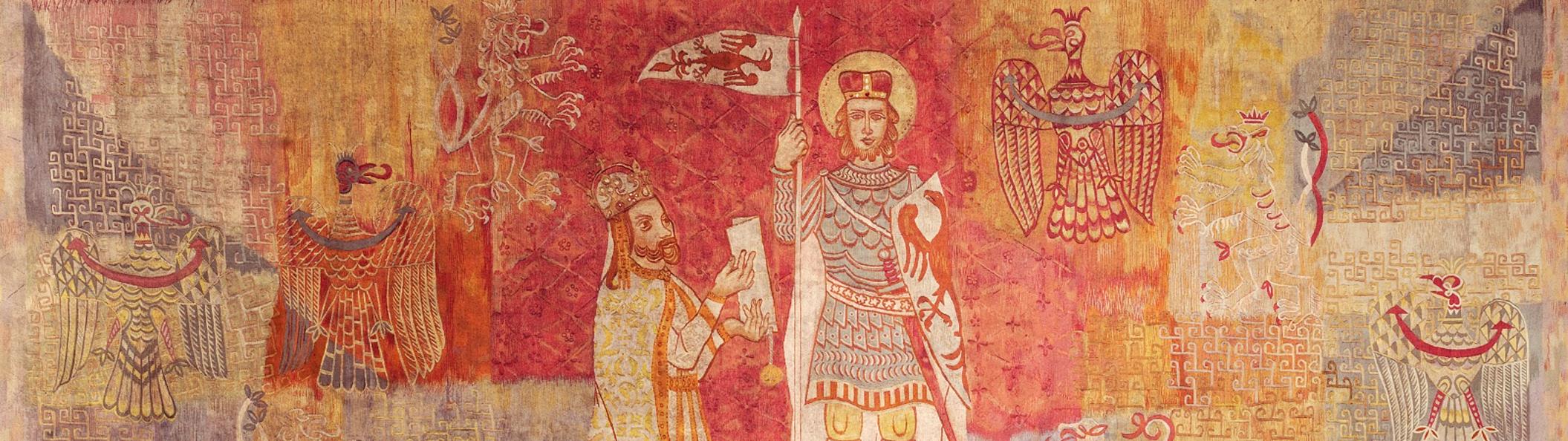 www.cuni.cz